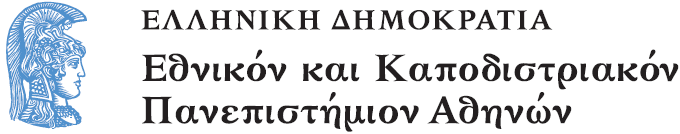 Ιστορία νεότερων Μαθηματικών
Ενότητα 1:  Τι είναι η Ιστορία

Παπασταυρίδης Σταύρος
Σχολή Θετικών Επιστημών
Τμήμα Μαθηματικών
Περιγραφή Ενότητας
Τι είναι η Ιστορία, Ηρόδοτος, Θουκυδίδης, Διαφωτισμός, Βολταίρος, Ορθολογισμός (Rationalism, Reason), Νομοτέλειες, Βραβείο Fields, Μαθηματικές Ολυμπιάδες, Βραβείο Νόμπελ.
Περιεχόμενα Ενότητας
Τι είναι Ιστορία
Γενική θεώρηση του τι κάνει η επιστήμη της Ιστορίας
Ιδιαίτερη έμφαση στη σημασία των γενικών τάσεων
Ιδιαίτερη έμφαση στα μαθηματικά
Τι είναι η Ιστορία
Ενδεικτικό Σύγγραμμα
Katz J. Victor, «Ιστορία Των Μαθηματικών», Πανεπιστημιακές Εκδόσεις Κρήτης
Τι σημαίνει Ιστορία
Henry Ford (July 30, 1863 – April 7, 1947)
"History is more or less bunk. It's tradition. We don't want tradition. We want to live in the present, and the only history that is worth a tinker's damn is the history that we make today." (Chicago Tribune, 1916). 
Λαική Κουλτούρα
Λειτουργία της Επιστήμης
Henry Ford και Ναζί
At a ceremony in Dearborn, Michigan, Henry Ford is presented with the Grand Cross of the Supreme Order of the German Eagle on his 75th birthday. Henry Ford is the first American recipient of this, an honor created a year earlier by Adolf Hitler. 
This is the highest honor Nazi Germany could give to any foreigner and represents Adolf Hitler’s personal admiration and indebtedness to Henry Ford. The presentation is made by Karl Kapp, German consul in Cleveland, and Fritz Heller, German consular representative in Detroit. Ford is the only American mentioned in Hitler’s book “Mein Kampf”.
Εικόνα 1.
Napoleon Bonaparte
History is a set of lies that people have agreed upon.
Lies?
Napoleon Crossing the Alps
Also known as Napoleon at the Saint-Bernard Pass or Bonaparte Crossing the Alps, is the title given to the five versions of an oil on canvas equestrian portrait of Napoleon Bonaparte painted by the French artist Jacques-Louis David between 1801 and 1805. Initially commissioned by the king of Spain, the composition shows a strongly idealized view of the real crossing that Napoleon and his army made across the Alps through the Great St. Bernard Pass in May 1800.
Εικόνα 2.
Ραμσής ο Β’ (1 από 4)
Ο Ραμσής ο Β΄ ή αλλιώς γνωστός ως Ραμσής ο Μέγας, (στην ελληνική βιβλιογραφία μπορεί να βρεθεί και ως Ραμέσης Β΄, ενώ στην αρχαία Ελλάδα ήταν γνωστός και ως Οζυμάνδιος από την παραφθορά του επίσημου βασιλικού τίτλου του Ραμσή που ήταν Ούσερ-μαατ-ρε Σέτεφ-εν-ρε), ήταν ο τρίτος Φαραώ της 19ης δυναστείας και ο ισχυρότερος όλων των Αιγυπτίων ηγεμόνων.
Θεωρείται από τους ερευνητές ως ο Φαραώ της Εξόδου των Ισραηλιτών όπως χαρακτηρίστηκε η φυγή τους από την Αίγυπτο όπου οι ίδιοι προηγουμένως είχαν επιλέξει να πάνε.
Ραμσής ο Β’ (2 από 4)
Εικόνα 3.
Ραμσής ο Β’ (3 από 4)
Εικόνα 4.
Ραμσής ο Β’ (4 από 4)
Ήταν ο τρίτος Φαραώ της 19ης δυναστείας και ο ισχυρότερος όλων των Αιγυπτίων ηγεμόνων
Was the third pharaoh of the Nineteenth Dynasty of Egypt. He is often regarded as the greatest, most celebrated, and most powerful pharaoh of the Egyptian Empire.[7]
Ραμσής ο Β’, Έξοδος
Θεωρείται από τους ερευνητές ως ο Φαραώ της Εξόδου των Ισραηλιτών όπως χαρακτηρίστηκε η φυγή τους από την Αίγυπτο όπου οι ίδιοι προηγουμένως είχαν επιλέξει να πάνε.
Popular culture
...
Ramesses II is one of the more popular candidates for the Pharaoh of the Exodus.
Ραμσής, Καντές
Στο 5ο έτος της βασιλείας του επανέλαβε μια εκστρατεία στην περιοχή της Παλαιστίνης και της Συρίας, όταν έγινε και η περίφημη μάχη του Καντές, με σκοπό να εμποδίσει την προέλαση των Χετταίων προς το νότο. Την μάχη ουσιαστικά κέρδισαν οι Αιγύπτιοι, καθώς είχαν πέσει σε ενέδρα Χετταίων και ο νεαρός Φαραώ όχι μόνο δεν πτοήθηκε αλλά συγκέντρωσε τα σκόρπια, υποχωρούντα, στρατεύματά του, έκανε μια αντεπίθεση και κατατρόπωσε τους Χετταίους. Ο Ραμσής βέβαια δεν κατάφερε να εισβάλει στο οχυρό τους, ύστερα αναγκάστηκε να τους παραχωρήσει και την περιοχή της Αμορού, οπότε κατηγορήθηκε ότι απέτυχε. Κατάφερε όμως να ανακόψει την προέλαση των Χετταίων, να τους προκαλέσει βαριές απώλειες και να τους αποδείξει ότι, αν και νεαρός, ήταν πολύ ισχυρότερος και ικανότερος από τους Χετταίους ηγεμόνες.
Μετά το τέλος της μάχης ο Ραμσής Β΄ έκλεισε ειρήνη με τον αρχιστράτηγο των Χετταίων Χατουσίλις Γ΄, μικρότερο αδελφό του Χετταίου βασιλιά Μουβατάλις Β΄ ουσιαστικά χωρίς νικητή.
Ramesses II, Battle of Kadesh
The Battle of Kadesh in his fifth regnal year was the climactic engagement in a campaign that Ramesses fought in Syria, against the resurgent Hittite forces of Muwatallis. The pharaoh wanted a victory at Kadesh both to expand Egypt's frontiers into Syria and to emulate his father Seti I's triumphal entry into the city just a decade or so earlier.  ...
Ramesses's forces were caught in a Hittite ambush and outnumbered at Kadesh when they counterattacked and routed the Hittites, whose survivors abandoned their chariots and swam the Orontes river back to the safe city walls.[22] Ramesses, logistically unable to sustain a long siege, returned to Egypt. [23] [24]
Kadesh
The Battle of Kadesh (also Qadesh) took place between the forces of the Egyptian Empire under Ramesses II and the Hittite Empire under Muwatalli II at the city of Kadesh on the Orontes River, in what is now Syria.[10]
The battle is generally dated to 1274 BC,[11] and is the earliest battle in recorded history for which details of tactics and formations are known.[12] It was probably the largest chariot battle ever fought, involving perhaps 5,000–6,000 chariots.[13]
Battle of Kadesh
Disputes over the outcome
There is no consensus about the outcome or what took place, with views ranging from an Egyptian victory, a draw, and, according to the view of Iranian Egyptologist Mehdi Yarahmadi,[31] an Egyptian defeat (with the Egyptian accounts simply propaganda).[32]
Έκβαση Συνθήκη ειρήνηςΤακτική: αιγυπτιακή πύρρειος νίκηΣτρατηγική: νίκη των Χετταίων(Η Αυτοκρατορία των Χετταίων επεκτάθηκε προς νότο)
Σύγκριση Οπτικής από wikipedia
Γενίτσαροι, Janissaries
Παιδομάζωμα, Devşirme
Ιστορία και «Ιστορία» (1 από 2)
For example, on the temple walls of Luxor the near catastrophe was turned into an act of heroism:
His majesty slaughtered the armed forces of the Hittites in their entirety, their great rulers and all their brothers ... their infantry and chariot troops fell prostrate, one on top of the other. His majesty killed them ... and they lay stretched out in front of their horses. But his majesty was alone, nobody accompanied him ...
http://schools-wikipedia.org/wp/r/Ramesses_II.htm
Ιστορία και «Ιστορία» (2 από 2)
http://www.touregypt.net/featurestories/kadesh.htm :
"...No officer was with me, no charioteer, no soldier of the army, no shield-bearer ..."[29]
"...I was before them like Set in his moment. I found the mass of chariots in whose midst I was, scattering them before my horses...«
"None of you was there...None rose to lend me his hand in my fight...None of you came later to tell the story of his heroic deeds in Egypt...The foreigners who saw me, praise my name to the end of all lands where I was not known...Since ancient times a man was honored for his fighting abilities, but I will not reward any of you, as you have abandoned me when I was alone fighting my enemies."Read more: http://www.touregypt.net/featurestories/kadesh.htm#ixzz3RXyIpwOp
Ιστορική Μέθοδος
Ηρόδοτος
Herodotus (/hɨˈrɒdətəs/; Ancient Greek: Ἡρόδοτος Hēródotos) was an ancient Greek historian who was born in Halicarnassus, Caria (modern-day Bodrum, Turkey) and lived in the fifth century BC (c. 484–425 BC). He has been called "The Father of History" (first conferred by Cicero), as well as "The Father of Lies" (first conferred by Voltaire). He was the first historian known to collect his materials systematically, test their accuracy to a certain extent, and arrange them in a well-constructed and vivid narrative.
Father of Lies
http://rationalwiki.org/wiki/Herodotus#cite_note-8
Voltaire described Herodotus as both "the father of history" and the "father of lies",[9] and Hartog more recently also called him "The father of all liars".[10]
By David Pipes, Loyola University New Orleans
Ακροτελεύτια παράγραφος του κειμένου Herodotus: Father of History, Father of Lies
Herodotus - Father of History and Father of Lies - What will the future think of him? If success is judged by the completion of stated goals, then truly, Herodotus succeeded with his History. In any event, when one takes into consideration the struggles Herodotus and his marvelous tale endured both before and after his death, there can be no doubt that he has earned his place at the vanguard of history.
Ηρόδοτος (1 από 2)
Εικόνα 5.
Ηρόδοτος (2 από 2)
Διαπιστώσεις του Ηρόδοτου
Σύγκρουση Ευρώπης Ασίας
Δημοκρατία
Ετυμολογία του «Ιστορίη»
Αριστοτέλης, «Περί ζώων ιστορίας»
Θεόφραστος, «Περί φυτών ιστορία»
Ευριπίδης, « Ὄλβιος ὅστις ἱστορίης ἔσχεν μάθησιν», (μτφ Ευτυχής όποιος γνωρίζει ιστορία)
Θουκυδίδης, Ι 22, μτφ. Ε. Βενιζέλος (1 από 2)
Και ως προς μεν τους λόγους, τους απαγγελθέντας από διαφόρους, είτε κατά τας παραμονάς του πολέμου, είτε κατά την διάρκειαν αυτού, η ακριβής απομνημόνευσις των λεχθέντων ήτο δύσκολος, ή μάλλον αδύνατος, και εις εμέ, δι' όσους ο ίδιος ήκουσα, και εις τους άλλους, όσοι μου ανεκοίνωσαν αυτούς από τα διάφορα μέρη όπου τους ήκουσαν.
Διά τούτο τους έγραψα όπως ενόμισα, ότι έκαστος των ρητόρων ηδύνατο να ομιλήση  προσφορώτερον προς την εκάστοτε περίστασιν, προσηλούμενος συγχρόνως όσον το δυνατόν  περισσότερον εις την γενικήν έννοιαν των πραγματικώς λεχθέντων.
Τα γεγονότα, εξ άλλου, του πολέμου έκρινα καθήκον μου να γράψω, όχι λαμβάνων τας πληροφορίας μου από τον πρώτον τυχόντα, ούτε όπως τα εφανταζόμην, αλλ' αφού υπέβαλα εις ακριβέστατον έλεγχον και εκείνα των οποίων υπήρξα αυτόπτης μάρτυς και όσα έμαθα από άλλους.
Θουκυδίδης, Ι 22, μτφ. Ε. Βενιζέλος (2 από 2)
Αλλ' η εξακρίβωσίς των ήτο έργον δύσκολον, διότι οι αυτόπται μάρτυρες των διαφόρων γεγονότων δεν εξέθεταν τα ίδια πράγματα κατά τον ίδιον τρόπον, αλλ' έκαστος αναλόγως της μνήμης του ή της ευνοίας, την οποίαν είχε προς τον ένα η τον άλλον αντίπαλον.
Ο αποκλεισμός του μυθώδους από την ιστορίαν μου ίσως την καταστήση ολιγώτερον τερπνήν ως ακρόαμα, θα μου είναι όμως αρκετόν, εάν το  έργον μου κρίνουν ωφέλιμον όσοι θελήσουν να έχουν ακριβή αντίληψιν των γεγονότων, όσα έχουν ήδη λάβει χώραν, και εκείνων τα οποία κατά την ανθρωπίνην φύσιν μέλλουν να συμβούν περίπου όμοια.
Διότι την ιστορίαν μου έγραψα ως θησαυρόν παντοτεινόν και όχι ως έργον  προωρισμένον να υποβληθή εις διαγωνισμόν και ν' αναγνωσθή εις επήκοον των πολλών, διά να λησμονηθή μετ' ολίγον.
Θουκυδίδης (1 από 2)
Θουκυδίδης (2 από 2)
A Nietzsche Compendium, Twilight of the Idols, trans. Anthony M. Ludovici (1 από 2)
"My recreation, my predilection, my cure, after all Platonism, has always been Thucydides. Thucydides and perhaps Machiavelli's principe are most closely related to me owing to the absolute determination which they show of refusing to deceive themselves and of seeing reason in reality – not in "rationality," and still less in "morality.«
There is no more radical cure than Thucydides for the lamentably rose-coloured idealisation of the Greeks... His writings must be carefully studied line by line, and his unuttered thoughts must be read as distinctly as what he actually says.
A Nietzsche Compendium, Twilight of the Idols, trans. Anthony M. Ludovici (2 από 2)
There are few thinkers so rich in unuttered thoughts... Thucydides is the great summing up, the final manifestation of that strong, severe positivism which lay in the instincts of the ancient Hellene.
After all, it is courage in the face of reality that distinguishes such natures as Thucydides from Plato: Plato is a coward in the face of reality – consequently he takes refuge in the ideal: Thucydides is a master of himself – consequently he is able to master life.”
Η Θεωρία των «Μεγάλων ανδρών/ γυναικών»
Έλλειψη Πρόβλεψης  (Overpredictiction)
Παραδείγματα
Ευκλείδης, Απολλώνιος, Αρχιμήδης
Viete, Καρτέσιος, Descartes, Newton, 
Ανυπαρξία Γυναικών
Ρόλος της Κοινωνικής Τάξης
Marie Sophie Germain
Srinivasa Ramanujan  (1887 – 1920)
Harry Schultz Vandiver (1882 – 1973)
Bobby Fisher
Επιστήμη
Εξήγηση
Πρόβλεψη
Επίδραση στην Φύση-κοινωνία κλπ.
1η Περίληψη Προηγουμένων
Επιστήμη
Ηρόδοτος, Θουκυδίδης: Αίτια, Νομοτέλειες
Ιωνικός Διαφωτισμός
Είναι η Ιστορία Επιστήμη?
Άποψη συναδέλφου καθηγητή ιστορίας: αν μιλάμε για τους Μάγιας ίσως, αν μιλάμε για τα Βαλκάνια φαίνεται χλωμό!
Η Γιουγκοσλαβία έχει τους καλύτερους ... Μαθηματικούς.
Συγκεκριμένα Παραδείγματα
Αρχαία Ελληνικά Μαθηματικά
Ευκλείδης (c. 300 bc)
Archimedes of Syracuse (Αρχιμήδης; c. 287 BC – c. 212 BC) 
Απολλώνιος (Apollonius Pergaeus; c. 262 BC – c. 190 BC)
Μετάβαση
Αθηναϊκή Δημοκρατία- Ευκλείδης
Διαφωτισμός Γαλλική Επανάσταση-μη Ευκλείδειες Γεωμετρίες
Ιταλική Αναγέννηση
Εξίσωση 3ου – 4ου βαθμού
Gerolamo Cardano (September 1501 – 21 September 1576) ,  
Niccolò Fontana Tartaglia (1499/1500, Brescia – 13 December 1557, Venice),  
Lodovico Ferrari (2 February 1522 – 5 October 1565)
Ιταλία: Μαθηματικά – Φυσική
Bonaventura Francesco Cavalieri (1598 –1647) 
Rafael Bombelli (baptised 1526; died 1572[a]) 
Galileo Galilei (1564 –1642)
Evangelista Torricelli (1608–1647)
Οικονομική άνοδος και πτώση της Ιταλίας και της Ιταλικής επιστήμης
Italian mathematicians born near the end of  the 19th century
Italian School Of Algebraic Geometry,   Luigi Cremona,  Corrado Segre,  Guido Castelnuovo   Federigo Enriques ,  Giacomo Albanese, Giuseppe Veronese
Ulisse Dini (1845–1918)
Guido Fubini (1879–1943)
Leonida Tonelli (1885–1946)
Giuseppe Peano (1858—1932)
Enrico Betti (21 October 1823 – 11 August 1892)
Eugenio  Beltrami (1835-1899) Italy 
Gregorio Ricci-Curbastro  (12 January 1853 – 6 August 1925) 
Tullio Levi-Civita, FRS[1][2] (1873 –1941)
Γαλλία – Γερμανία (1 από 2)
Greatest Mathematicians born between 1700 and 1799 A.D. :
Johann Carl Friedrich  Gauss (1777-1855) Germany
August Ferdinand  Möbius (1790-1868) Germany
Alexis Claude  Clairaut (1713-1765) France
Jean le Rond  d' Alembert (1717-1783) France
Joseph-Louis (Comte de)  Lagrange (1736-1813) (?)Italy
Gaspard  Monge (Comte de Péluse) (1746-1818) France
Γαλλία – Γερμανία (2 από 2)
Greatest Mathematicians born between 1700 and 1799 A.D. :
Pierre-Simon (Marquis de) Laplace (1749-1827) France
Adrien Marie  Legendre (1752-1833) France
Jean Baptiste Joseph  Fourier (1768-1830) France
Siméon Denis Poisson (1781-1840) France
Jean-Victor Poncelet (1788-1867) France
Augustin-Louis Cauchy (1789-1857) France
Michel Floréal Chasles (1793-1880) France
Σύγκριση Γαλλίας – Γερμανίας (1 από 2)
Σημαντικοί Μαθηματικοί γεννηθέντες μεταξύ 1800-1869
Γερμανοί:
Julius Plücker (1801-1868) 
Carl G. J. Jacobi (1804-1851) 
Johann Peter Gustav Lejeune Dirichlet (1805-1859) 
Hermann Günter Grassmann (1809-1877) 
Ernst Eduard Kummer (1810-1893)
Γάλλοι:
Joseph Liouville (1809-1882) France
Évariste Galois (1811-1832) France
Charles Hermite (1822-1901) France
Σύγκριση Γαλλίας – Γερμανίας (2 από 2)
Σημαντικοί Μαθηματικοί γεννηθέντες μεταξύ 1800-1869
Γερμανοί:
Karl Wilhelm Theodor Weierstrass (1815-1897) 
Ferdinand Gotthold Max Eisenstein (1823-1852) 
Leopold Kronecker (1823-1891)
Georg Friedrich Bernhard Riemann (1826-1866) 
Julius Wilhelm Richard Dedekind (1831-1916)
Γάλλοι:
Marie Ennemond Camille Jordan (1838-1921) France
Jean Gaston Darboux (1842-1917) France
Σύγκριση Γαλλίας – Γερμανίας (3 από 3)
Σημαντικοί Μαθηματικοί γεννηθέντες μεταξύ 1800-1869
Γερμανοί:
Rudolf Friedrich Alfred Clebsch (1833-1872) 
Georg  Cantor (1845-1918) Russia
Friedrich Ludwig Gottlob Frege (1848-1925) 
Ferdinand Georg Frobenius (1849-1917) 
Christian Felix Klein (1849-1925)
Γάλλοι:
Jules Henri Poincaré (1854-1912) France
Πηγή: http://fabpedigree.com/james/grmatm5.htm
Interbellum περίοδος, Πολωνία  Lwów school of mathematics
Stefan Banach
Feliks Barański
Władysław Orlicz
Stanisław Saks
Hugo Steinhaus
Stanisław Mazur
Stanisław Ulam
Juliusz Schauder
Mark Kac
Antoni Łomnicki
Stefan Kaczmarz
Herman Auerbach
Włodzimierz Stożek
Stanisław Ruziewicz
Warsaw School (Μathematics) (1 από 2)
Notable members of the Warsaw School of Mathematics have included:
Wacław Sierpiński
Kazimierz Kuratowski
Edward Marczewski
Bronisław Knaster
Zygmunt Janiszewski
Stefan Mazurkiewicz
Stanisław Saks
Karol Borsuk
Roman Sikorski
Nachman Aronszajn
Samuel Eilenberg
Warsaw School (Μathematics) (2 από 2)
Lwów-Warsaw School of Logic, working at Warsaw, have included:
Stanisław Leśniewski
Adolf Lindenbaum
Alfred Tarski
Jan Łukasiewicz
Andrzej Mostowski
Fourier analysis has been advanced at Warsaw by:
Aleksander Rajchman
Antoni Zygmund
Józef Marcinkiewicz
Otton M. Nikodym
Jerzy Spława-Neyman
Polish School of Mathematics,  Interbellum years
Wikipedia. It has been debated what stimulated the exceptional efflorescence of mathematics in Poland after World War I.
Important preparatory work had been done by the Polish "Positivists" following the disastrous January 1863 Uprising. The Positivists extolled science and technology, and popularized slogans of "organic work" and "building from the foundations“.
In the 20th century, mathematics was a field of endeavor that could be successfully pursued even with the limited resources that Poland commanded in the interbellum period.
Third Partition of Poland
Third Partition of Poland
The Third Partition of Poland (1795) was the last in a series of the Partitions of Poland of the land of the Polish–Lithuanian Commonwealth 
Among Prussia, the Austrian Empire, and the Russian Empire which effectively ended Polish–Lithuanian national sovereign
2η Περίληψη προηγούμενων
Αναφέραμε παραδείγματα, όπου η ιστορία, ο πολιτισμός, πολιτικά γεγονότα σε μία κοινωνία επηρεάζουν τα μαθηματικά.
Συνεχίζουμε προς την ίδια κατεύθυνση, με μία μικρή παρεμβολή σχολίων φοιτητών
Σχόλιο φοιτητή για την σχέση Μαθηματικών και Τεχνολογίας
Ευκλείδης και Μεγάλες Κατασκευές
Αρχιμήδης και Πολεμικές Μηχανές
Μέτρηση σκιάς και Λόγοι του Ενδόξου
Αγία Σοφία, Ιαπωνικές Παγόδες, Καθεδρικοί Ναοί
Νεύτων Και Οθωμανική Αυτοκρατορία
Μηχανή Ατμού, Βιομηχανική Επανάσταση
Τεχνολογία - Επιστήμη
Αλεξικέραυνο
Ηλεκτρομαγνητισμός
Ηρόδοτος – Μύθοι – Ιστορία (1 από 2)
Πέρσες και μαντείο Δελφών, Ηρόδοτος, βιβλίο 8-37
ἐπεὶ γὰρ δὴ ἦσαν ἐπιόντες οἱ βάρβαροι κατὰ τὸ ἱρὸν τῆς Προναίης Ἀθηναίης, ἐν τούτῳ ἐκ μὲν τοῦ οὐρανοῦ κεραυνοὶ αὐτοῖσι ἐνέπιπτον, ἀπὸ δὲ τοῦ Παρνησοῦ ἀπορραγεῖσαι δύο κορυφαὶ ἐφέροντο πολλῷ πατάγῳ ἐς αὐτοὺς καὶ κατέβαλον συχνούς σφεων, ἐκ δὲ τοῦ ἱροῦ τῆς Προναίης βοή τε καὶ ἀλαλαγμὸς ἐγίνετο.
Ηρόδοτος – Μύθοι – Ιστορία (2 από 2)
He went to tell the Delphians of this miracle ; But when the foreigners came with all speed near to the temple of Athene Pronaea, they were visited by miracles yet greater than the aforesaid. 
Marvelous indeed it is, that weapons of war should of their own motion appear lying outside before the shrine ; But the visitation which followed upon that was more wondrous than aught else ever seen. 
For when the foreigners where near in their coining to the temple of Athene Pronaea, there were they smitten by thunderbolts from heaven, and two peaks brake off from Parnassus and came rushing among them with a mighty noise and overwhelmed many of them ; and from the temple of Athene there was heard a shout and a cry of triumph.
Παπαρηγόπουλος, τομ. Α μερ. Β, σελ. 86
Υποσημείωση Καρολίδη
Κωνσταντίνος Πλεύρης
Όλμος
Βαλλιστικοί πύραυλοι εις ιερόν Δήμητρας εις Σαλαμίνα
Παρεμβολή,  Παπαρηγόπουλος, τομ. Α, μερ. Β, σελ. 85 (1 από 2)
Ελληνικά πλοία σε Σαλαμίνα
Παρεμβολή,  Παπαρηγόπουλος, τομ. Α, μερ. Β, σελ. 85 (2 από 2)
Ελληνικά πλοία σε Σαλαμίνα
Αισχύλος, Οι Πέρσες, στίχος 336 (1 από 2)
Αισχύλος, Οι Πέρσες, στίχος 336 (2 από 2)
Were numbers all, be well assured the barbarians  would have gained the victory with their fleet. For  the whole number of the ships of Hellas amounted  to ten times thirty, and, apart from these, there was  a chosen squadron of ten.
Ηρόδοτος, 8-82
Tenos were engraved on the tripod at Delphi
among those that had vanquished the foreigner.
With this ship that deserted to Salamis and the
Lemnian which had already deserted to  Αrtemisium,
the Greek fleet, which had fallen short by two of
three hundred and eighty, now attained to that full number.
3η Περίληψη προηγούμενων
Ανοίγω περιηγητή σε International Mathematical Olympiad,  https://www.imo-official.org/results.aspx
Περίληψη προηγουμένων
Τεχνολογία - επιστήμη
Ηρόδοτος – μυθολογία – Παπαρηγόπουλος
Θεμιστοκλής
1846 review of Grote’s History of Greece, by John Stuart Mill
John Stuart Mill (1806-1873),  was a British philosopher, political economist and civil servant. He was an influential contributor to social theory, political theory and political economy, 1806.
Here is Mill’s sentence in context: “The interest of Grecian history is unexhausted and inexhaustible. As a mere story, hardly any other portion of authentic history can compete with it. Its characters, its situations, the very march of its incidents, are epic. It is an heroic poem, of which the personages are peoples. It is also, of all histories of which we know so much, the most abounding in consequences to us who now live.
The true ancestors of the European nations (it has been well said) are not those from whose blood they are sprung, but those from whom they derive the richest portion of their inheritance. The battle of Marathon, even as an event in English history, is more important than the battle of Hastings. If the issue of that day had been different, the Britons and the Saxons might still have been wandering in the woods.
Περιπτώσεις ανόδου και πτώσεως
Αραβικός Πολιτισμός, Εξισώσεις 3ου Βαθμού
Κίνα
Ινδία
Ανυπαρξία Μαθηματικών (1 από 2)
Ρωμαϊκή Αυτοκρατορία 
Graecia capta ferum victorem cepit et artes intulit agresti Latio.
Greece, the captive, made her savage victor captive, and brought the arts into rustic Latium.
Horace, Epistles 2.1.156, in Horace : Satires, Epistles, and Ars Poetica (1929) edited and translated by H. R. Fairclough, p. 408
Quintus Horatius Flaccus (65 BC – 8 BC)
Βιργίλιος, Αινείας
Aeneid 6.847-853
Excudent alii spirantia mollius aera,
credo equidem, vivos ducent de marmore voltus,
orabunt causas melius, caelique meatus
describent radio, et surgentia sidera dicent: 850
tu regere imperio populos, Romane, memento;
hae tibi erunt artes; pacisque imponere morem,
parcere subiectis, et debellare superbos.
Aeneas 6.847-853
Others will forge breathing bronzes more smoothly
(I believe it at any rate), and draw forth living features from marble.
They will plead law-suits better and trace the movements
Of the sky with a rod and describe the rising stars.
You, O Roman, govern the nations with your power- remember this!
These will be your arts – to impose the ways of peace,
To show mercy to the conquered and to subdue the proud.
Gaius Julius Caesar (100 BC – 44 BC)
Caesar's last words are not known with certainty and are a contested subject among scholars and historians alike. The phrase, Et tu, Brute?, maintains its familiarity from William Shakespeare's play Julius Caesar (1599), where it actually forms the first half of a macaronic line: "Et tu, Brute? Then fall, Caesar!"[4] Shakespeare in turn was making use of a phrase already in common use in his time: it appears for example, in Richard Eedes's Latin play Caesar Interfectus of 1582 and The True Tragedie of Richarde Duke of Yorke &cof 1595, the earliest printed version of Henry VI, Part 3.[5]
The phrase follows in the tradition of the Roman historian Suetonius, who reports that others have claimed Caesar's last words were the Greek phrase "καὶ σὺ, τέκνον;", transliterated as "Kai su, teknon?". The phrase means "You too, child?" or "You too, young man?" but has commonly been interpreted as meaning "You too, my child?" (Tu quoque, fili mi in Latin) and taken as an indication that Brutus was Caesar's illegitimate son.
Alea iacta est, Ἀνεῤῥίφθω κύβος
Alea iacta est ("The die is cast") is a Latin phrase attributed by Suetonius (as iacta alea est [ˈjakta ˈaːlea est]) to Julius Caesar on January 10, 49 BC as he led his army across the River Rubicon in Northern Italy. With this step, he entered Italy at the head of his army in defiance of the Senate and began his long civil war against Pompey and theOptimates. The phrase is still used today in Italy (Il dado è tratto) to mean that events have passed a point of no return, that something inevitably will happen.
Θεωρείται ότι η φράση ανήκει αρχικά στον Μένανδρο, αγαπημένο ποιητή του Καίσαρα, και εμφανίζεται σε ένα στίχο του στην “Ἀρρηφόρῳ” (Δειπνοσοφισταί, 13-8). Ο Πλούταρχος αναφέρει, για το συγκεκριμένο περιστατικό: "Ἑλληνιστὶ πρὸς τοὺς παρόντας ἐκβοήσας, «Ἀνεῤῥίφθω κύβος», διεβίβαζε τὸν στρατόν." (προστακτική παρακειμένου σε γ΄ πρόσωπο, του ρήματος ἀνέῤῥιμμαι - ἀναῤῥίπτομαι).
Ανυπαρξία Μαθηματικών (2 από 2)
Μεσαίωνας: Έμφαση σε μετά θάνατον ζωή
Οθωμανική Αυτοκρατορία
Ισπανία: Πόλεμοι με Άραβες
Fields Medals by affiliation (1 από 2)
Princeton University, 8
Institut des Hautes Études Scientifiques, 6
University of Paris, 6
Institute for Advanced Study, 5
Harvard University, 3
University of California, Berkeley, 3
University of Cambridge, 3
Massachusetts Institute of Technology, 2
Oxford University, 2
Stanford University, 2
University of California San Diego, 2
CNRS, 1
Hebrew University of Jerusalem, 1
Institut Henri Poincaré, 1
Instituto Nacional de Matemática Pura e Aplicada, 1
Kyoto University, 1
Moscow State University, 1
Rutgers University, 1
University College London, 1
Fields Medals by affiliation (2 από 2)
University of California, Los Angeles, 1
University of Geneva, 1
University of Helsinki, 1
University of Kharkiv, 1
University of Nancy, 1
University of Pisa, 1
University of Stockholm, 1
University of Strasbourg, 1
University of Warwick, 1
University of Tokyo, 1
École Normale Supérieure de Lyon, 1
None (independent researcher), 1
Fields in Countries
ΗΠΑ, 24
Γαλλία, 16
Αγγλία, 7
Ρωσία, 2
από 1 οι: Ισραήλ,  Ιταλία, Βραζιλία, Ελβετία, Σουηδία, Φιλανδία, Ιαπωνία
Συνολο: 56, 
Πρινσετον 13, Βοστωνη 5,  Παρισι 14
In 1954, Jean-Pierre Serre became the youngest winner of the Fields Medal, at 27. He still retains this distinction.
Fields, κατά έτος, Βραβευθέντα, Ίδρυμα, Τρέχον Ίδρυμα (2014) (1 από 3)
1936, Lars Ahlfors, University of Helsinki, Finland, Harvard University, US[13][14]
1936, Jesse Douglas, Massachusetts Institute of Technology, US, City College of New York, 
1950, Laurent Schwartz, University of Nancy, France, University of Paris VII, France[17][18]
1950, Atle Selberg, Institute for Advanced Study, US, Institute for Advanced Study, US[19]
1954, Kunihiko Kodaira, University of Tokyo[20] and Princeton University[20], University of Tokyo, 
1954, Jean-Pierre Serre, University of Nancy, France, Collège de France, France[22][23]
Fields, κατά έτος, Βραβευθέντα, Ίδρυμα, Τρέχον Ίδρυμα (2014) (2 από 3)
1958, Klaus Roth, University College London, UK, Imperial College London, UK[24]
1958, René Thom, University of Strasbourg, France, Institut des Hautes Études Scientifiques, 
1962, Lars Hörmander, University of Stockholm, Sweden, Lund University, Sweden[26]
1962, John Milnor, Princeton University, US, Stony Brook University, US[27]
1966, Michael Atiyah, University of Oxford, UK, University of Edinburgh, UK[28]
1966, Paul Joseph Cohen, Stanford University, US, Stanford University, US[29]
Fields, κατά έτος, Βραβευθέντα, Ίδρυμα, Τρέχον Ίδρυμα (2014) (3 από 3)
1966, Alexander Grothendieck, ΙHS, CNRS, France[30]
1966, Stephen Smale, University of California, Berkeley, US, City University of Hong Kong,
1970, Alan Baker, University of Cambridge, UK, Trinity College, Cambridge, 
1970, Heisuke Hironaka, Harvard University, US, Kyoto University, Japan[33][34]
1970, John G. Thompson, University of Cambridge, UK, University of Cambridge, University of Florida, 
1970, Sergei Novikov, Moscow State University, USSR, Steklov Mathematical Institute, Russia
Βραβείο Νόμπελ στην Φυσική
1901-1930, 36 βραβευθέντες, 
Ένας Ινδός, Chandrasekhara Venkata Raman
1932-1949, 36 βραβευθέντες, 
Ένας Γιαπωνέζος, Hideki Yukawa
Hideki Yukawa (1907 -1981)
Was a Japanese theoretical physicist and the first Japanese Nobel laureate.
1935, Θεωρητική πρόβλεψη των Μεσονίων
1949, Nobel Prize, Καθηγητής Columbia
4η Περίληψη προηγούμενων
Ανυπαρξία Μαθηματικών σε κάποιες χώρες
Fields Medal 
Συγκέντρωση ταλέντου σε χώρες και περιοχές
Ανοίγω browser σε: Https://Www.Imo-official.Org/Results.Aspx
Σύγχρονοι Έλληνες μαθηματικοί
Καραθοδωρή  Κωνσταντίνος, (Βερολίνο, 13 Σεπτεμβρίου 1873 – Μόναχο, 2 Φεβρουαρίου 1950)
Παπακυριακόπουλος Χρήστος, (Χαλάνδρι 29 Ιουνίου 1914 − Πρίνστον 29 Ιουνίου 1976),
Χριστοδούλου Δημήτριος, (October 19, 1951 (age 64), Athens)
Μαθηματικές Ολυμπιάδες (Mathematical Olympiad)
Κατάταξη χωρών κατά έτος, https://www.imo-official.org/results.aspx
Πρώην ανατολικές χώρες
Russia, Rus,  
Βουλγαρια, Bgr, 
Roumania, Rou,  
Hungary, Hun, 
Poland, Pol,  
Czechoslovakia, Czs,  
Chech Republic Cze,   
Slovakia, Svk,  

Σημεια Πτωσης Μεσα Στον Χρονο
Δυτικές Χώρες
ITALIE, ITA,  
LUXEMBURG, LUX, 
GERMANY, GER,  
GERMAN DEMOCRATIC REPUBLC, GDR
FRANCE, FRA,  
UNITED KINGDOM,  UNK,  
SWITZERLAND,  SUI,  
BELGIUM, BEL,  
DENMARK, DEN, 
SWEDEN, SWE, 
NORWAY, NOR,  
FINLAND, FIN
Αμερική
Canada, Can 
Macknamara : Jews, Chinese-japanese, (?) Irish
The Fog Of War: Eleven Lessons From The Life Of Robert S. Mcnamara (2003)
IMDB  8, 2 Your Rating, From 17.621 Users 
OSCAR 2004
Χώρες Άπω Ανατολής
Japan, Jpn,  
China, Chn,  
Korea, Kor, 
Singapore, Sgr,  
Vietnam, Vnm,
Singapore, Sgp
Βαλκάνια
Ελλάς, Hel,  
Turkey, Tur, 
Cyprus, Cyp, 
Bulgaria, Bgr,
Romania, Rou,  
Serbia, Srb, 
Yugoslavia, Yug
Διάφορα
Iran, Irn
Maryam Mirzakhani was born in 1977 in Tehran, Iran. She went to high school in Tehran at Farzanegan, National Organization for Development of Exceptional Talents (NODET). She competed and was recognized internationally for her math skills, receiving gold medals at both the 1994 International Mathematical Olympiad (Hong Kong) and the 1995 International Mathematical Olympiad (Toronto),[14] where she was the first Iranian student to finish with a perfect score.[14][15][16]
Σχολιασμός
Σχέση Μαθηματικών και Ιστορίας
Ορθολογισμός (Rationalism-reason) – Νομοτέλειες – Ηρόδοτος – Βολταίρος (1 από 2)
History is much more than just a chronological flow of dates and events; and it is not merely the biography of kings and famous personalities. It is instead the investigation of the past intended in ample sense; and it comprehends the study of culture, thoughts, habits, political institutions and many other aspects of society. 
This concept was very clear to Herodotus and Voltaire, two historians that, although lived a totally different period and contest, share some affinities in the way in which they write about the past. They both were interested in the cultural history, in the usefulness of history in the comprehension of the present and in the importance of on field research.
Notwithstanding, they investigate the days of yore with different purposes; Voltaire with the aim of supporting his political and philosophical point of view; Herodotus just for the sake of an anthropological and ethnographical accounting.
Ορθολογισμός (Rationalism-reason) – Νομοτέλειες – Ηρόδοτος – Βολταίρος (2 από 2)
Both Herodotus and Voltaire examine the past in order to understand the present issues and dynamics. Nonetheless the reasons that drive them to do so are quite different. The aim of Voltaire is to use the previous experiences of other civilizations so that to understand whether their scenarios can be reproducible in other environments. This is wholly clear in its analysis of the English Parliament, when he looks over the motivations why England was able to establish a bicameral parliament within a kingdom. He is interested in that because of his political and philosophical thoughts; he was in fact a strong adherent of the Enlightenment intellectual movement. 
(?) I disapprove of what you say
Πηγή: http://webspier.com/essay/428189
Τέλος Ενότητας
Χρηματοδότηση
Το παρόν εκπαιδευτικό υλικό έχει αναπτυχθεί στo πλαίσιo του εκπαιδευτικού έργου του διδάσκοντα.
Το έργο «Ανοικτά Ακαδημαϊκά Μαθήματα στο Πανεπιστήμιο Αθηνών» έχει χρηματοδοτήσει μόνο την αναδιαμόρφωση του εκπαιδευτικού υλικού. 
Το έργο υλοποιείται στο πλαίσιο του Επιχειρησιακού Προγράμματος «Εκπαίδευση και Δια Βίου Μάθηση» και συγχρηματοδοτείται από την Ευρωπαϊκή Ένωση (Ευρωπαϊκό Κοινωνικό Ταμείο) και από εθνικούς πόρους.
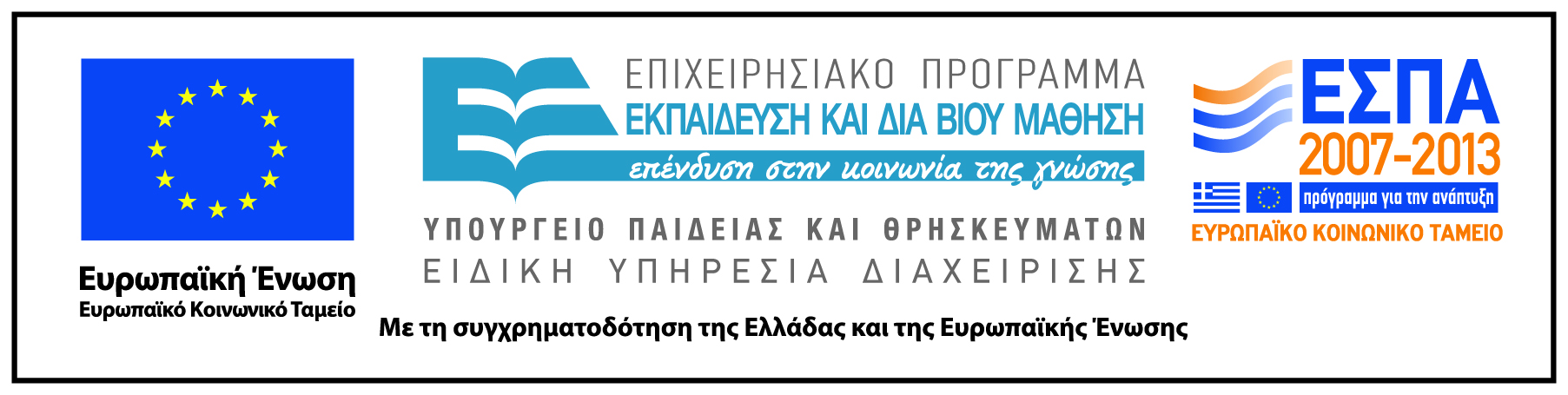 Σημειώματα
Σημείωμα Ιστορικού Εκδόσεων Έργου
Το παρόν έργο αποτελεί την έκδοση 1.0.
Σημείωμα Αναφοράς
Copyright Εθνικόν και Καποδιστριακόν Πανεπιστήμιον Αθηνών, Παπασταυρίδης Σταύρος. «Ιστορία Νεότερων Μαθηματικών. Τι είναι Μαθηματικά». Έκδοση: 1.0. Αθήνα 2015. Διαθέσιμο από τη δικτυακή διεύθυνση: http://opencourses.uoa.gr/courses/MATH113/.
Σημείωμα Αδειοδότησης
Το παρόν υλικό διατίθεται με τους όρους της άδειας χρήσης Creative Commons Αναφορά, Μη Εμπορική Χρήση Παρόμοια Διανομή 4.0 [1] ή μεταγενέστερη, Διεθνής Έκδοση.   Εξαιρούνται τα αυτοτελή έργα τρίτων π.χ. φωτογραφίες, διαγράμματα κ.λ.π.,  τα οποία εμπεριέχονται σε αυτό και τα οποία αναφέρονται μαζί με τους όρους χρήσης τους στο «Σημείωμα Χρήσης Έργων Τρίτων».
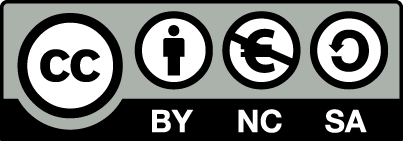 [1] http://creativecommons.org/licenses/by-nc-sa/4.0/ 

Ως Μη Εμπορική ορίζεται η χρήση:
που δεν περιλαμβάνει άμεσο ή έμμεσο οικονομικό όφελος από την χρήση του έργου, για το διανομέα του έργου και αδειοδόχο
που δεν περιλαμβάνει οικονομική συναλλαγή ως προϋπόθεση για τη χρήση ή πρόσβαση στο έργο
που δεν προσπορίζει στο διανομέα του έργου και αδειοδόχο έμμεσο οικονομικό όφελος (π.χ. διαφημίσεις) από την προβολή του έργου σε διαδικτυακό τόπο

Ο δικαιούχος μπορεί να παρέχει στον αδειοδόχο ξεχωριστή άδεια να χρησιμοποιεί το έργο για εμπορική χρήση, εφόσον αυτό του ζητηθεί.
Διατήρηση Σημειωμάτων
Οποιαδήποτε αναπαραγωγή ή διασκευή του υλικού θα πρέπει να συμπεριλαμβάνει:
το Σημείωμα Αναφοράς
το Σημείωμα Αδειοδότησης
τη δήλωση Διατήρησης Σημειωμάτων
το Σημείωμα Χρήσης Έργων Τρίτων (εφόσον υπάρχει)
μαζί με τους συνοδευόμενους υπερσυνδέσμους.
Σημείωμα Χρήσης Έργων Τρίτων (1/2)
Το Έργο αυτό κάνει χρήση των ακόλουθων έργων:
Εικόνες/Σχήματα/Διαγράμματα/Φωτογραφίες
Εικόνα 1: Henry Ford receiving the Grand Cross of the German Eagle from Nazi officials, 1938 . Free to share. http://rarehistoricalphotos.com/henry-ford-receiving-grand-cross-german-eagle-nazi-officials-1938/ 
Εικόνα 2: Jacques Louis David - Bonaparte. Licensed under Public Domain via Wikimedia Commons https://commons.wikimedia.org/wiki/File:Jacques_Louis_David_-_Bonaparte_franchissant_le_Grand_Saint-Bernard,_20_mai_1800.jpg?uselang=el.
Εικόνα 3: Ramses II charging Nubians."Ramses II charging Nubians" by Roderick Dailey - Own work. Licensed under CC BY-SA 3.0 via Wikimedia Commons, https://commons.wikimedia.org/wiki/File:Ramses_II_charging_Nubians.jpg?uselang=el . http://commons.wikimedia.org/wiki/
Σημείωμα Χρήσης Έργων Τρίτων (2/2)
Το Έργο αυτό κάνει χρήση των ακόλουθων έργων:
Εικόνες/Σχήματα/Διαγράμματα/Φωτογραφίες
Εικόνα 4: Ramesses II storming the Hittite fortress of Dapur. Licensed under Public Domain via Wikimedia Commons - https://commons.wikimedia.org/wiki/File:Ramses_IIs_seger_%C3%B6ver_Chetafolket_och_stormningen_av_Dapur,_Nordisk_familjebok.png#/media/File:Ramses_IIs_seger_%C3%B6ver_Chetafolket_och_stormningen_av_Dapur,_Nordisk_familjebok.png
Εικόνα 5: The statue of Herodotus in Bodrum. Licensed under Public Domain via Wikimedia Commons - https://commons.wikimedia.org/wiki/File:Herodotusstatue.JPG#/media/File:Herodotusstatue.JPG